What do I do now?
The Ethics of Honoring the Patient’s Voice
Aaron Grace, Psy.D.
Heather Kirkpatrick, Ph.D., ABPP
September 2017
Disclosures
We have nothing to disclose.
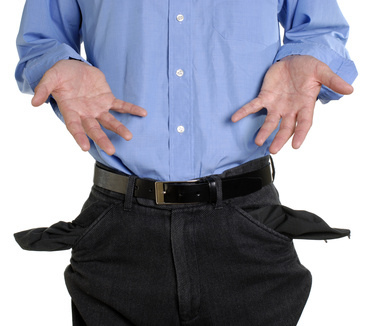 Goals and Objectives
Participants will be able to apply an ethics decision making tool to challenging clinical scenarios
Participants will be able to articulate personal characteristics that intersect with ethical guidelines in difficult ways (i.e., ethical “blindspots”)
Participants will be able to modify this activity to engage their own residency settings
What are Ethics NOT?
Ethics are not Laws and are not Morals
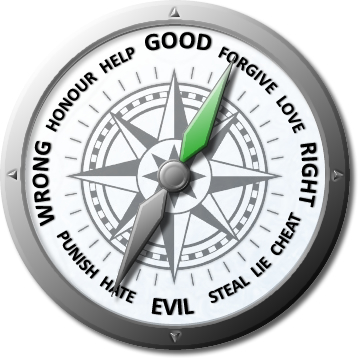 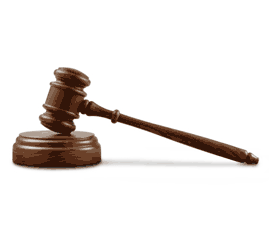 [Speaker Notes: . That colleague I was talking about is on the Ethics committee, and she said they get ethcis consults sometimes where really the implicit question is “am I protected legally?” So really their job is to clarify. And the bottom line is: “Oh you want to know if it’s ethical to withdraw futile care from this terminally ill patient who made it clear that they didn’t want life support and the guardian is also recommending withdrawing life support but there are 8 family members who do not have guardianship who are yelling at you to continue treatment? Yes it’s ethical to discontinue treatment. But you might get sued of course. J” I’m sure you run into that too.]
Types of Ethical frameworks
Consequentialism approach/Utilitarianism

Rights Approach/Duty Ethics

Virtue Ethics
Consequentialism/Utilitarian Ethics
Balancing the greatest good for most number of people while reducing harm for greatest number of people.
Duty/Rights Approach
Derived from Kant’s categorical imperative

The best ethical action is that which protects the ethical rights of those who are affected by the action. 

It emphasizes the belief that all humans have a right to dignity. 

“Act in such a way that you treat humanity, whether in your own person or in the person of another, always at the same time as an end and never simply as a means to an end.” 

The list of ethical rights is debated; many now argue that animals and other non-humans such as robots also have rights.
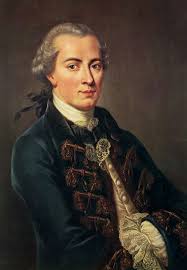 [Speaker Notes: https://www.brown.edu/academics/science-and-technology-studies/framework-making-ethical-decisions]
Competing frameworks
https://www.brown.edu/academics/science-and-technology-studies/framework-making-ethical-decisions
[Speaker Notes: https://www.brown.edu/academics/science-and-technology-studies/framework-making-ethical-decisions]
Bioethics
Study of moral values and judgments as they apply to medicine
4 Main principles
Narrative ethics
Religious Ethics
Ethical Principles
Autonomy
Beneficence
Non-Maleficence
Justice
Autonomy
Universal right to self-determination
Sometimes contrasted with Paternalism
Influenced by humility—we cannot know 100% what is best for someone as we don’t walk in their shoes
Requires capacity on the part of the individual
Beneficence
Action done to benefit others
Goal is to improve the situation or alleviate suffering
May also address removing harmful issues/symptoms/situations
Non-maleficence
First do not harm
Some argue is the primary principle
Related to concerns about negligence
Justice
Fair, equitable and appropriate distribution of resources
Distributive Justice
Procedural Justice
Distributive Justice
Distributive justice deals with issues of treating patients equally.  

Physicians should treat similarly situated patients similarly and allocate resources justly. 

In the face of limited health care resources, physicians should practice cost-effective medicine. 

Physicians should make recommendations and decisions based on ethically pertinent considerations.
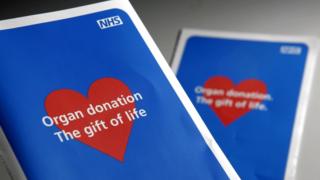 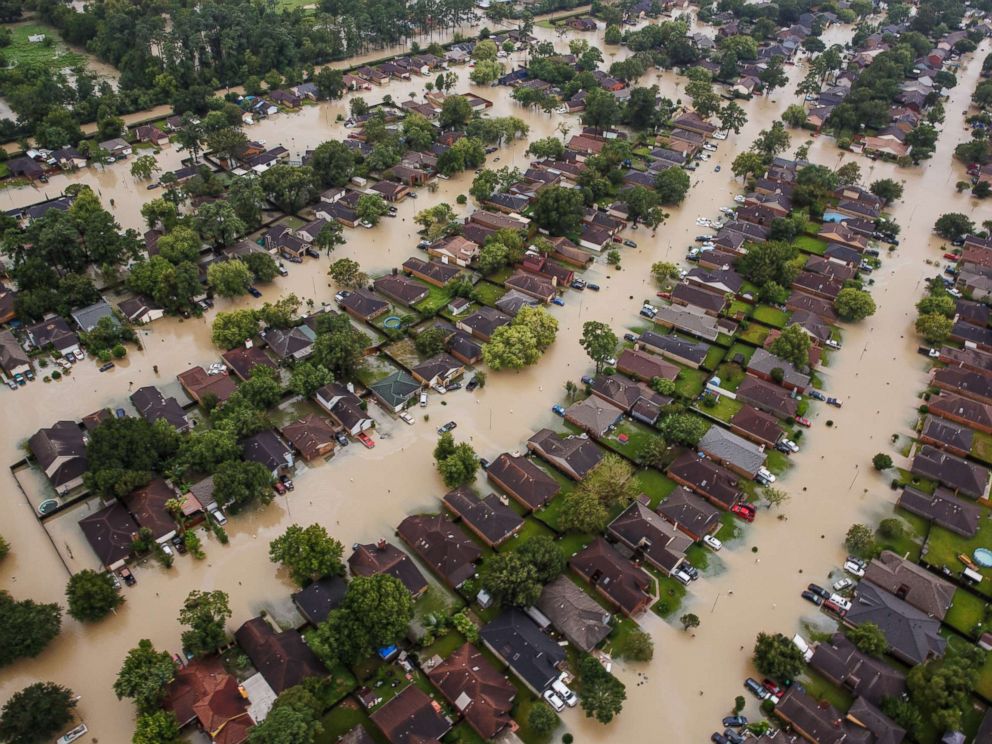 Fairness (Justice)
The principle of procedural justice       (Fairness) requires that the process for making decisions for patients be fair and just.
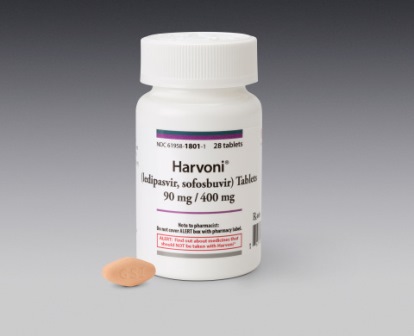 Narrative Ethics
“Foremost among them is a focus on the patient as narrator of his or her own story, including the ethical choices that belong to that story. In an ideal form, narrative ethics recognizes the primacy of the patient’s story but encourages multiple voices to be heard and multiple stories to be brought forth by those whose lives will be involved in the resolution of a case. Patient, doctor, family, nurse, friend, and social worker, for example, may all share their stories in a dialogical chorus that can offer the best chance of respecting all the persons involved in a case.”
Jones, A. H. (1999). Narrative in medical ethics. BMJ : British Medical Journal, 318(7178), 253–256.
[Speaker Notes: Jones, A. H. (1999). Narrative in medical ethics. BMJ : British Medical Journal, 318(7178), 253–256.]
Narrative Ethics
May be accessed by asking some questions of patient or provider
Tell me about this person…..I don’t know them, what are they like?
What do you think this person’s past actions have indicated are important values?
What is this family really concerned with?
Jones, A. H. (1999). Narrative in medical ethics. BMJ : British Medical Journal, 318(7178), 253–256.
[Speaker Notes: Jones, A. H. (1999). Narrative in medical ethics. BMJ : British Medical Journal, 318(7178), 253–256.]
Adapted from AR Jonsen, M Siegler, W Winslade, Clinical Ethics, 7th edition.  McGraw-Hill, 2010
Five Box Technique
Am I being the best clinician I can be and staying true to my values?
Small Group Exercise Debrief
Self Reflection Debrief
Which statements did you put dots next to (feel conflicted about)?

Can you recognize which ethical principles are involved in those statements?

How did those areas come up in your small group exercise?
Taking this home……
What did you learn today?
What did you learn about yourself today?
How could you imagine this working with your residents and colleagues?
What barriers do you foresee?
Where do we fit it in?
Aaron Grace, Psy.D.   
aaron.grace@phci.org
Heather Kirkpatrick, Ph.D., MSCP, ABPP
heather.kirkpatrick@ascension.org